Geography Terms – Q3
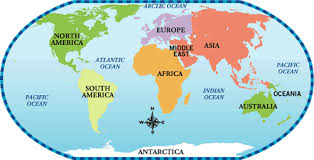 Quarter 3 Geography terms 1-5
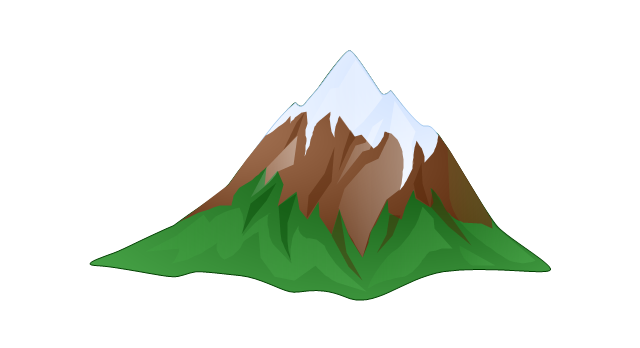 1. mountain
a high area of land with steep sides and a sharp peak
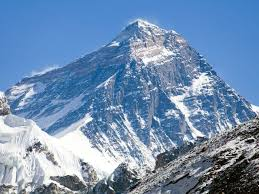 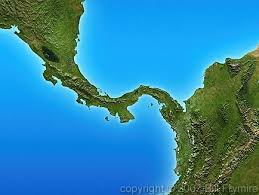 2. isthmus
a narrow strip of land that connects two larger land areas
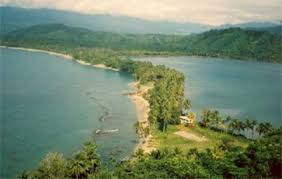 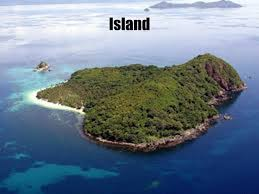 3. island
a piece of land that is surrounded by water
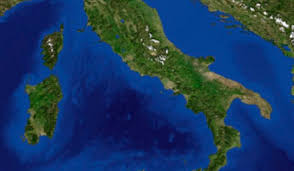 4. peninsula
a body of land with water on three sides
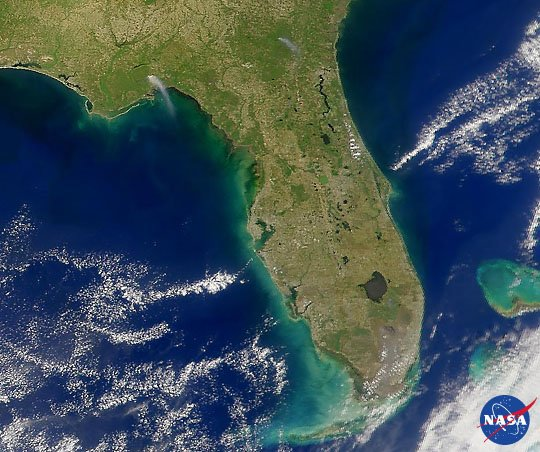 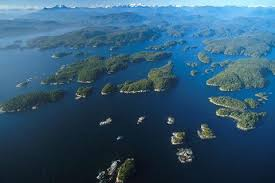 5. archipelago
a large group of islands
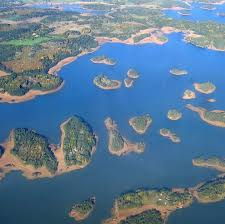 Use slides 8-12 to review terms 1-5.
Complete the review in your spirals on the back of the 1-5 chart.
Review terms 1-5
Terms 1-5--Review1. Which geographical feature is this picture representing? How do you know?
On the page after your geographical terms chart, write your answer and explanation.
Write today’s date.
Use this sentence starter: 
The geographical feature in this picture is…
It is a _______________ because …
Terms 1-5--review2. Which geographical feature is this picture representing? How do you know?
On the page after your geographical terms chart, write your answer and explanation.
Write today’s date.
Use this sentence starter: 
The geographical feature in this picture is…
It is a _______________ because …
Terms 1-5--review3. Which geographical feature is this picture representing? How do you know?
On the page after your geographical terms chart, write your answer and explanation.
Write today’s date.
Use this sentence starter: 
The geographical feature in this picture is…
It is a _______________ because …
Terms 1-5--review4. Which geographical feature is this picture representing? How do you know?
On the page after your geographical terms chart, write your answer and explanation.
Write today’s date.
Use this sentence starter: 
The geographical feature in this picture is…
It is a _______________ because …
Terms 1-5--review5. Which geographical feature is this picture representing? How do you know?
On the page after your geographical terms chart, write your answer and explanation.
Write today’s date.
Use this sentence starter: 
The geographical feature in this picture is…
It is a _______________ because …
Quarter 3 geography terms 6-10
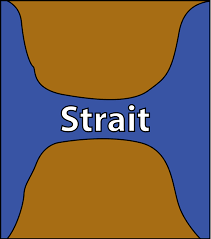 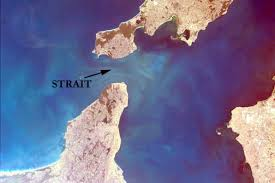 6. strait
a narrow body of water that connects two larger bodies of water
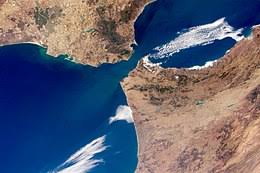 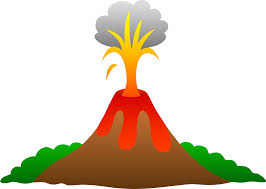 7. volcano
a hole in the earth’s crust through which lava, gasses and ash are released
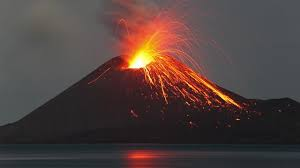 8. hill
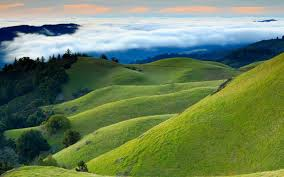 a raised part of earth’s surface that is lower than a mountain
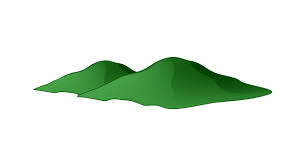 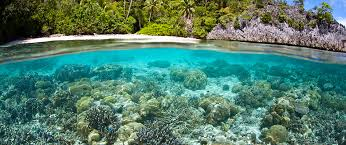 9. reef
a ridge of jagged rock, coral, or sand at or below the surface of water
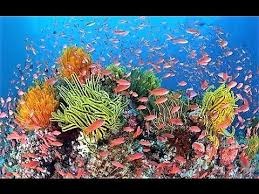 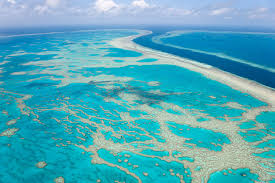 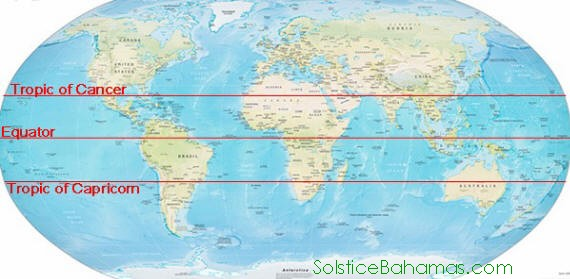 10. tropics
regions of Earth that lie roughly in the middle of the globe
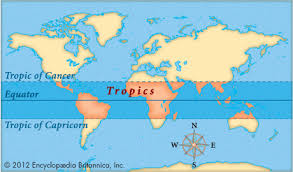 Use slides 21-25 to review terms 6-10
Complete the review in your spirals on the back of the 6-10 chart.
Geography terms 6-10
Terms 6-10--review1. Which geographical feature is this picture representing? How do you know?
On the page after your geographical terms chart, write your answer and explanation.
Write today’s date.
Use this sentence starter: 
The geographical feature in this picture is…
It is a _______________ because …
terms 6-10—review2. Which geographical feature is this picture representing? How do you know?
On the page after your geographical terms chart, write your answer and explanation.
Write today’s date.
Use this sentence starter: 
The geographical feature in this picture is…
It is a _______________ because …
Terms 6-10--review3. Which geographical feature is this picture representing? How do you know?
On the page after your geographical terms chart, write your answer and explanation.
Write today’s date.
Use this sentence starter: 
The geographical feature in this picture is…
It is a _______________ because …
Terms 6-10--review4. Which geographical feature is this picture representing? How do you know?
On the page after your geographical terms chart, write your answer and explanation.
Write today’s date.
Use this sentence starter: 
The geographical feature in this picture is…
It is a _______________ because …
Terms 6-105. Which geographical feature is this picture representing? How do you know?
On the page after your geographical terms chart, write your answer and explanation.
Write today’s date.
Use this sentence starter: 
The geographical feature in this picture is…
It is a _______________ because …
Geography terms 11-15
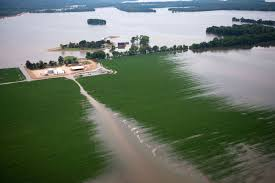 11. floodplain
fertile land around a river that is covered in times of flood
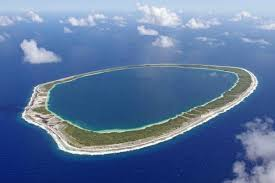 12. atoll
a ring of coral that encloses a pool of seawater
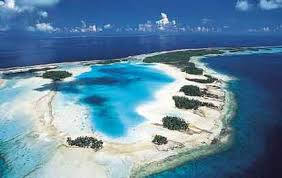 13. lagoon
a shallow body of water that is partly cut off from the sea
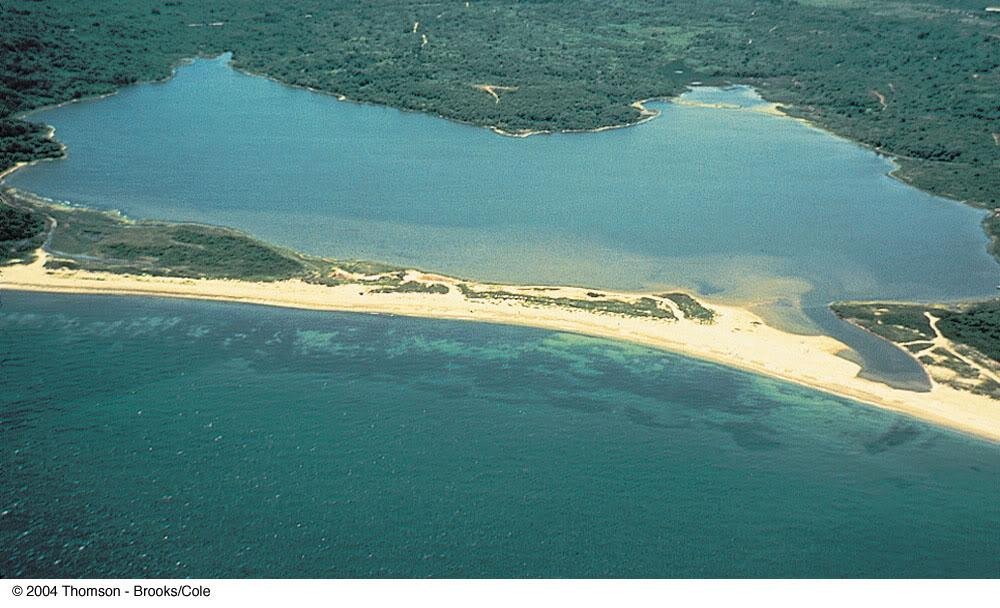 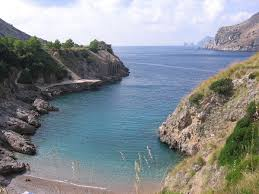 14. inlet
a bay or recess in the shore of a sea, lake, or river
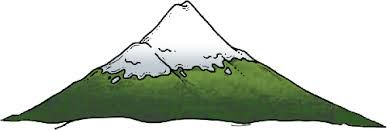 15. timberline
line on a mountain above which is too cold for trees to grow
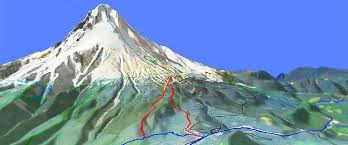 Terms 11-15—review1. Which geographical feature is this picture representing? How do you know?
On the page after your geographical terms chart, write your answer and explanation.
Write today’s date.
Use this sentence starter: 
The geographical feature in this picture is…
It is a _______________ because …
Terms 11-15—review2. Which geographical feature is this picture representing? How do you know?
On the page after your geographical terms chart, write your answer and explanation.
Write today’s date.
Use this sentence starter: 
The geographical feature in this picture is…
It is a _______________ because …
Terms 11-15—review3. Which geographical feature is this picture representing? How do you know?
On the page after your geographical terms chart, write your answer and explanation.
Write today’s date.
Use this sentence starter: 
The geographical feature in this picture is…
It is a _______________ because …
Terms 11-15—review4. Which geographical feature is this picture representing? How do you know?
On the page after your geographical terms chart, write your answer and explanation.
Write today’s date.
Use this sentence starter: 
The geographical feature in this picture is…
It is a _______________ because …
Terms 11-15—review5. Which geographical feature is this picture representing? How do you know?
On the page after your geographical terms chart, write your answer and explanation.
Write today’s date.
Use this sentence starter: 
The geographical feature in this picture is…
It is a _______________ because …